MODELLO DI CARTA DEL PROGETTO DI UNA PAGINA
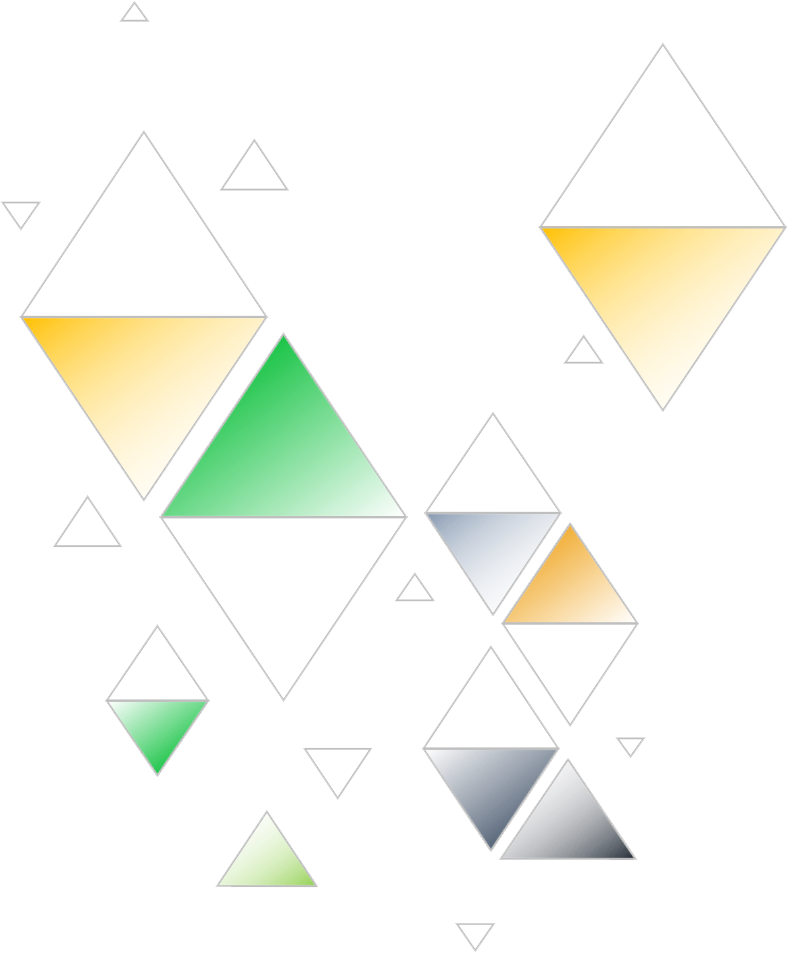 MODELLO DI CARTA DEL PROGETTO DI UNA PAGINA